Procréation médicalement assistée (PMA)
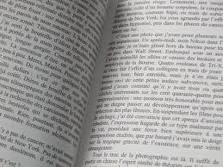 PMA
Page 78
Définition:

	Les méthodes permettant d’induire une grossesse en dehors de l’union naturelle de l’homme et de la femme, en particulier l’insémination artificielle, la fécondation in vitro avec transfert d’embryons (FIVETE) et la fécondation par micro injection. 
	LPMA 18 décembre 1998
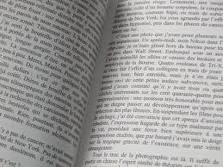 PMA
Page 78
Quand a-t-on recours à une PMA?
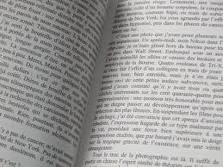 PMA
Page 78
Quand a-t-on recours à une PMA?
	En cas de stérilité (1/10 des couples)

			Masculine

			Féminine
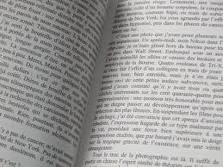 PMA
Page 78
Plusieurs causes de stérilité

		
Différentes techniques
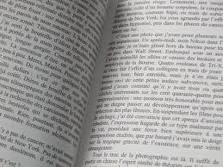 PMA
Page 78
Causes				Méthodes



- Obstruction des 			- Chirurgicale	
  voies génitales ♀




Troubles de l’ovulation	- Traitement hormonal
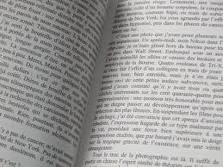 PMA
Page 78
Causes				Méthodes

Stérilité ♂				
Glaire cervicale

Obstruction des trompes	
Endométriose
Stérilité inexpliquée

↓ [spermatozoïdes]		- ICSI 
	( oligozoospermie)		  = fécondation par micro injection
- Insémination artificielle
- FIVETE
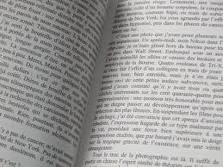 L’insémination artificielle
Page 79
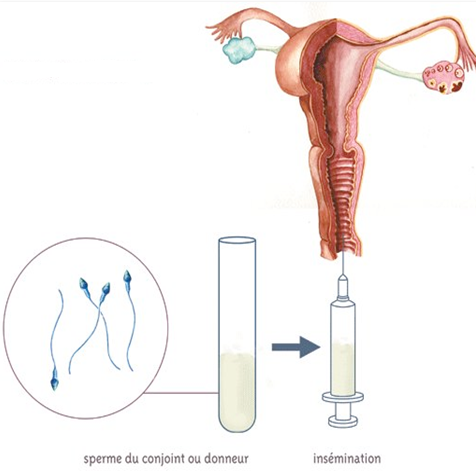 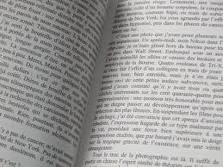 L’insémination artificielle
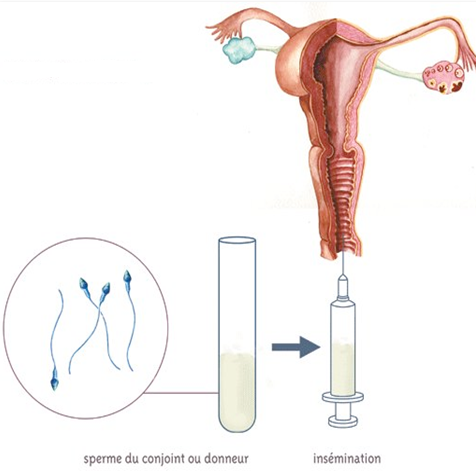 Taux de réussite = 20-25 %
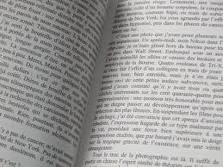 La FIVETE
Pages 79-82
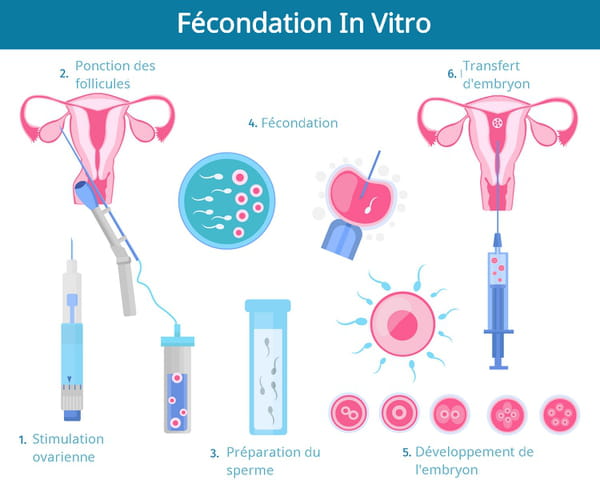 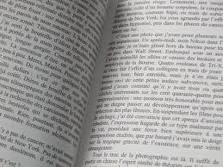 La FIVETE
Pages 79-80
♀					      ♂

1.- Traitement hormonal  (14 jours)
	GnRH – FSH (injection quotidienne)
→ maturation de plusieurs follicules
	(échographie)
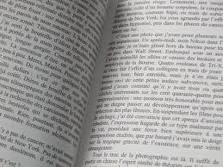 La FIVETE
Page 82
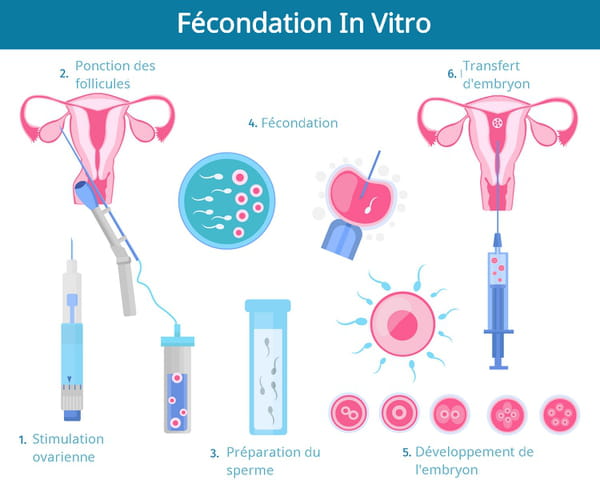 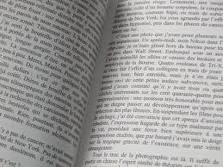 La FIVETE
Page 80
♀					

1.- Traitement hormonal  (14 jours)
	GnRH – FSH (injection quotidienne)
→ maturation de plusieurs follicules
	(échographie)

2.- Déclenchement de l’ovulation (injection hormonale spécifique)

3.- Prélèvement des ovocytes 2ème ordre
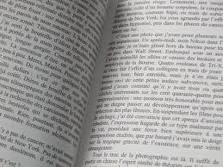 La FIVETE
Page 82
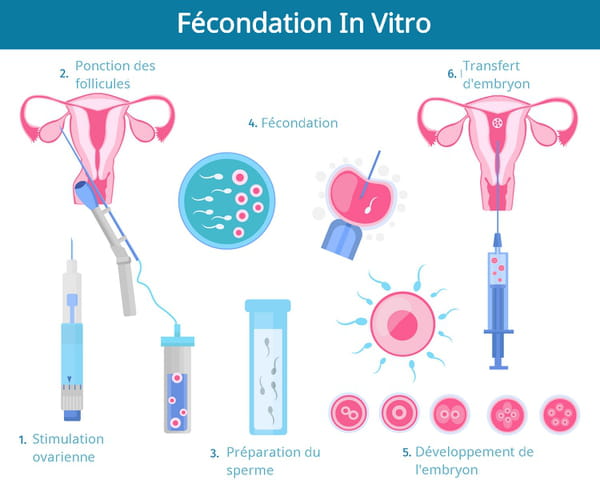 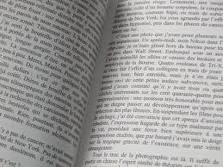 La FIVETE
Page 80
♀					

1.- Traitement hormonal  (14 jours)
	GnRH – FSH (injection quotidienne)
→ maturation de plusieurs follicules
	(échographie)

2.- Déclenchement de l’ovulation (injection hormonale spécifique)

3.- Prélèvement des ovocytes 2ème ordre
♂					

4.- Récolter le sperme (père, donneur)

4.- Préparation du sperme (capacitation)
4.- Mise en commun dans une éprouvette (FIV) (20 heures)
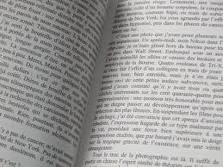 La FIVETE
Page 82
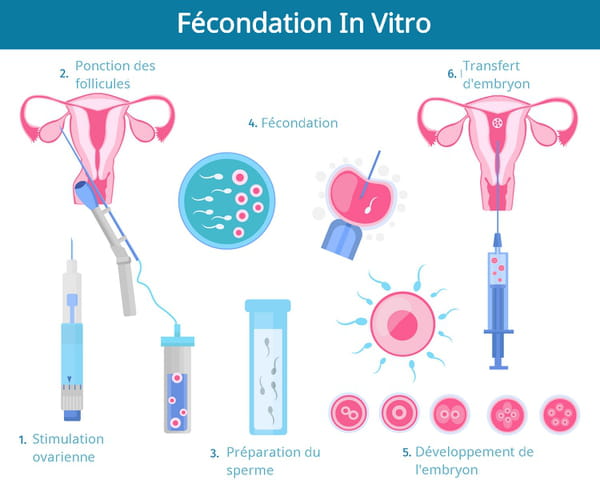 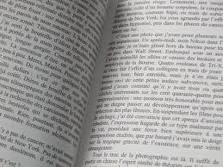 La FIVETE
Page 80
♀					

1.- Traitement hormonal  (14 jours)
	GnRH – FSH (injection quotidienne)
→ maturation de plusieurs follicules
	(échographie)

2.- Déclenchement de l’ovulation (injection hormonale spécifique)

3.- Prélèvement des ovocytes 2ème ordre
♂					

4.- Récolter le sperme (père, donneur)

4.- Préparation du sperme (capacitation)
4.- Mise en commun dans une éprouvette (FIV) (20 heures)

4.- Culture des embryons (3 ou 5 ou 6 jours / dépends du nbres d’embryons)
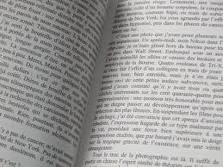 La FIVETE
Page 82
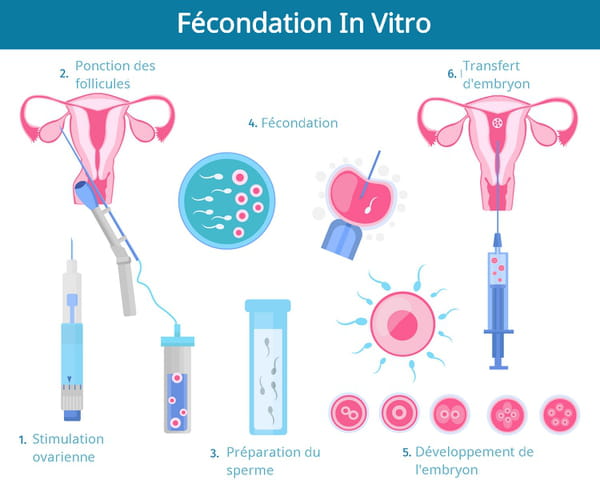 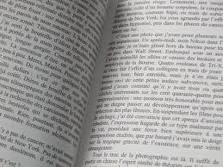 La FIVETE
Pages 80-82
♀
♂
5.- Diagnostic préimplantatoire (3 types)  →  anomalies graves


6.- Transfert de 1 ou 2 embryons dans l’utérus
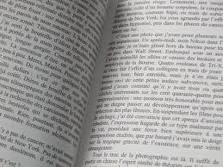 La FIVETE
Page 82
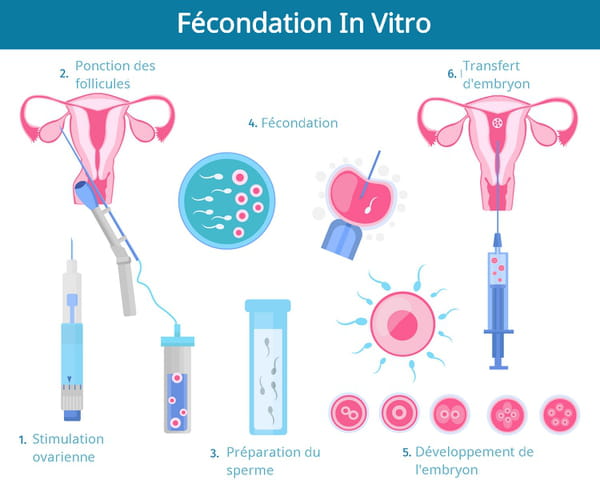 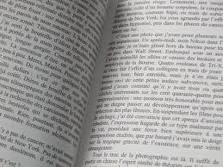 La FIVETE
Pages 81-82
♀
♂
5.- Diagnostic préimplantatoire (3 types)  →  anomalies graves


6.- Transfert de 1 ou 2 embryons dans l’utérus


6.- Cryoconservation des embryons surnuméraires 


7.- 16 jours après la ponction d’ovocytes, prise de sang → confirmer la grossesse
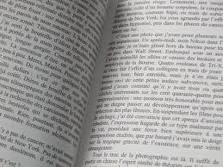 La FIVETE
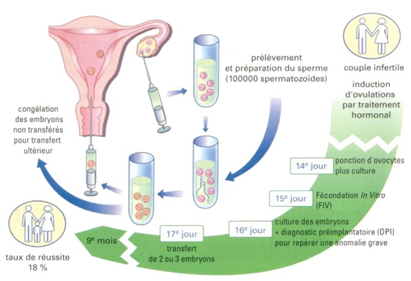 Taux de réussite (naissance) = 34%
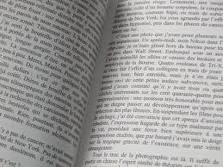 L’insémination par micro injection
Page 83
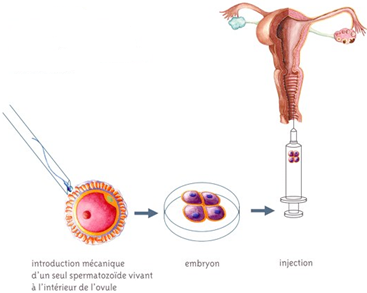 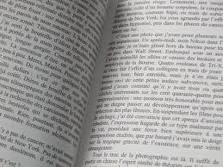 La microinjection (ICSI)
Page 83
♀					

1.- Traitement hormonal  (14 jours)
	GnRH – FSH (injection quotidienne)
→ maturation de plusieurs follicules
	(échographie)

2.- Déclenchement de l’ovulation (injection hormonale spécifique)

3.- Prélèvement des ovocytes 2ème ordre
♂					

4.- Récolter le sperme (père, donneur)

4.- Préparation du sperme (capacitation)
4.- Injection d’un spermatozoïde dans un ovocyte (sous microscope)

4.- Culture des embryons (3 ou 5 ou 6 jours / dépends du nbres d’embryons)
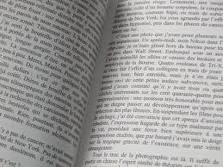 L’insémination par micro injection
Page 83
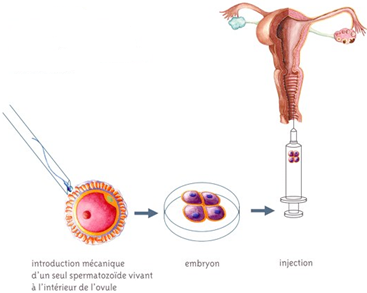 Taux de réussite (naissance) = 34%
Loi fédérale sur la PMA (LPMA)
www.admin.ch/ch/f/as/2000/3055.pdf
Différentes situations possibles
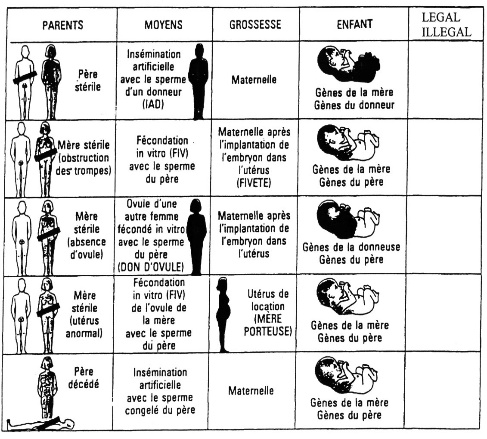 Chiffres CH
En Suisse, un enfant sur quarante naît suite à une fécondation in vitro.
Source: OFS
28
Chiffres CH
Procréation médicalement assistée | Office fédéral de la statistique (admin.ch)
Source: OFS
29
Coûts PMA CH
Désir d'enfant : quels soins sont couverts par la LAMal ? (bebe-arrive.ch)
30
FIVETE à trois parents (GB)
Même s’il apparaît difficile de connaître le nombre de bébés touchés chaque année, on estime entre 1 et 2,5 pour 10 000 naissances le nombre annuel de nouveaux cas de maladies mitochondriales. Environ 125 bébés naissent chaque année en Grande Bretagne avec une maladie mitochondriale.
31
FIVETE à trois parents (GB)
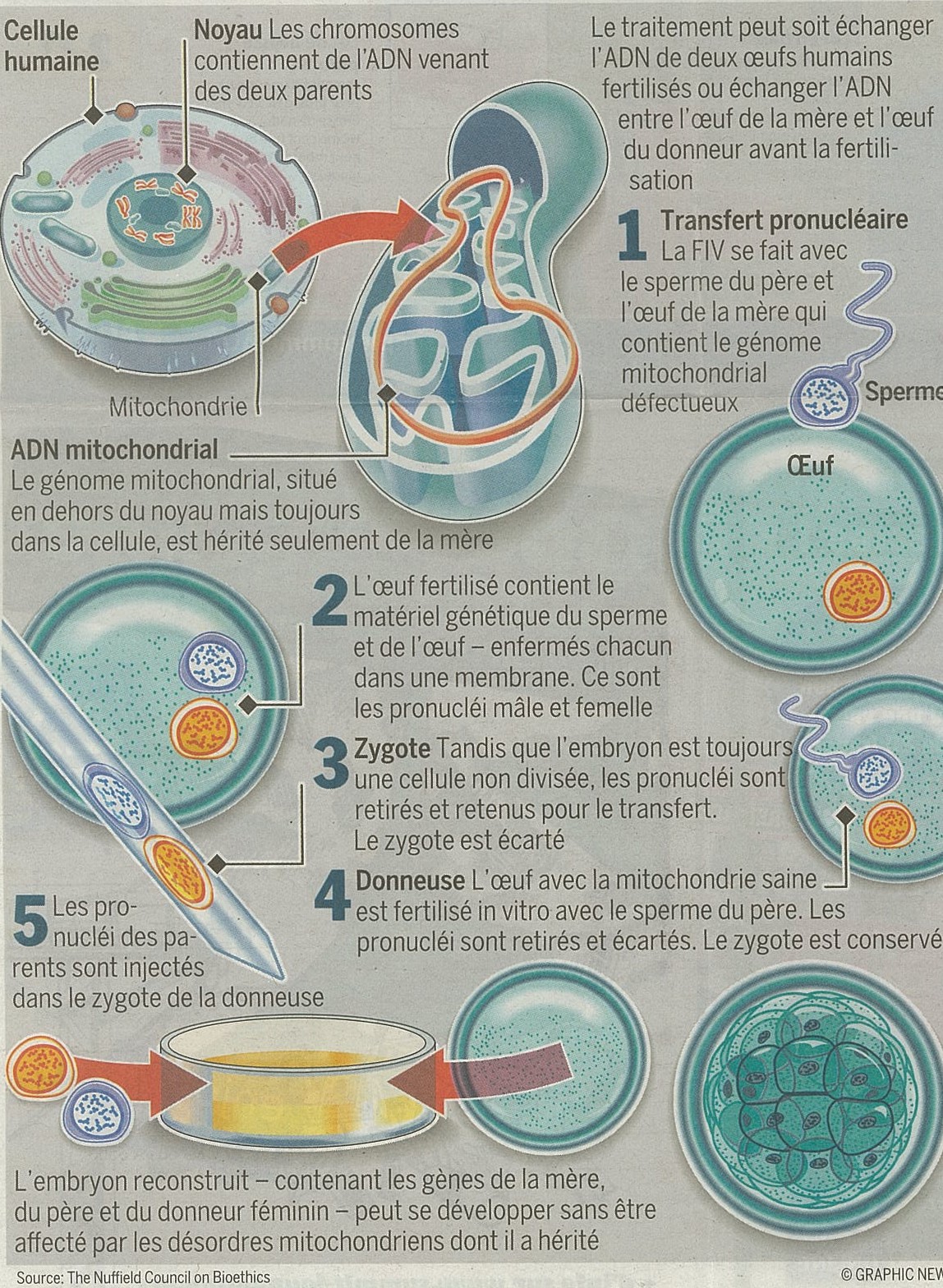 32